Japanese American Incarceration
Japanese Immigration
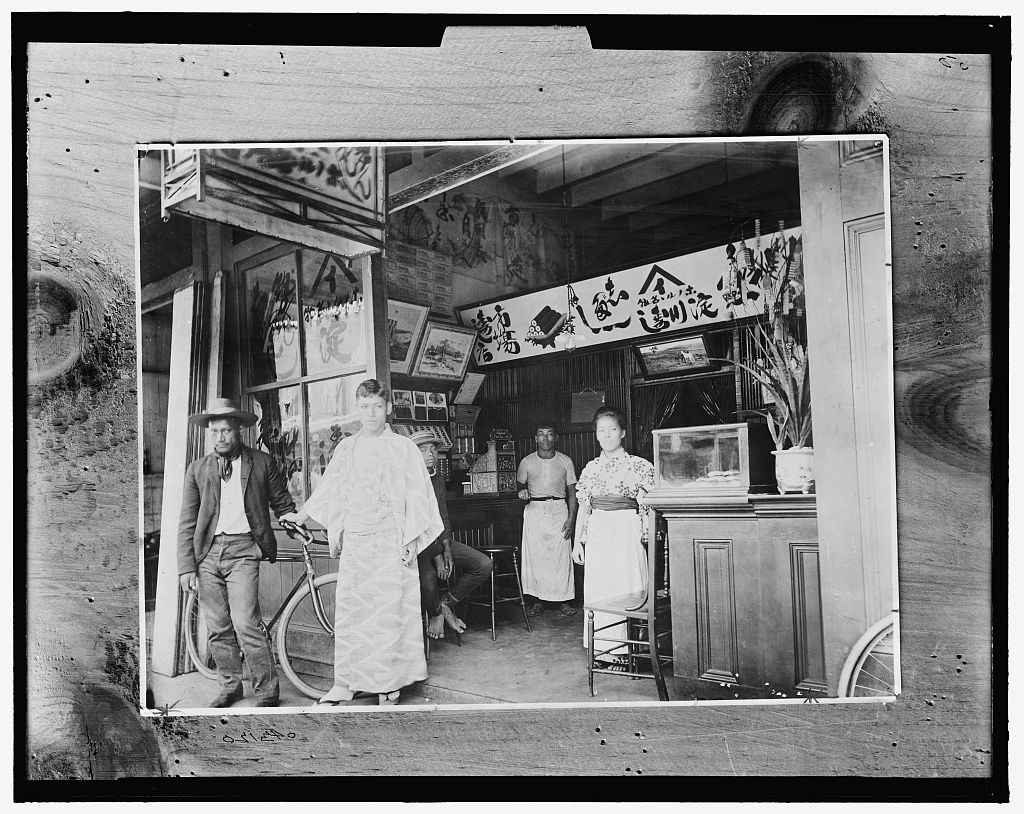 Store run by Japanese immigrants in Honolulu (c. 1895-1910)
[Speaker Notes: Image retrieved from the Library of Congress: https://www.loc.gov/pictures/resource/det.4a20736/]
Pearl Harbor – Dec. 7, 1941
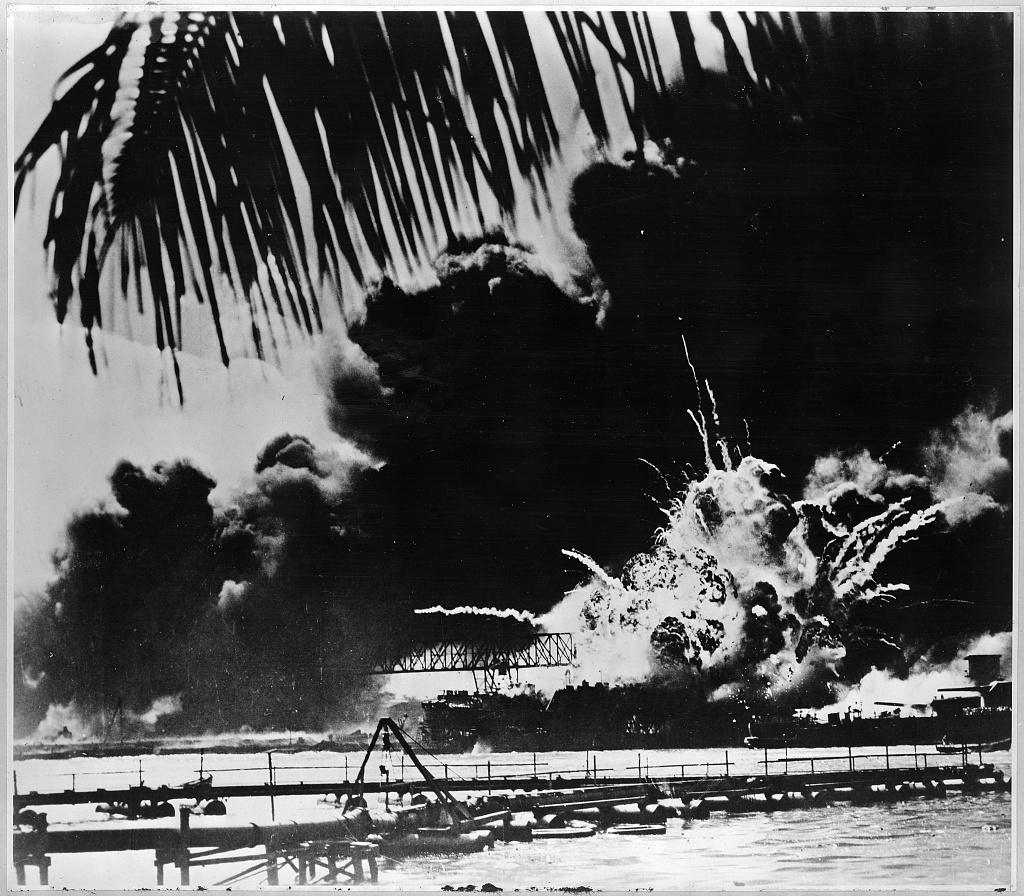 USS Shaw explodes in Pearl Harbor
[Speaker Notes: Image retrieved from the Library of Congress: https://www.loc.gov/item/98506923/]
Executive Order 9066
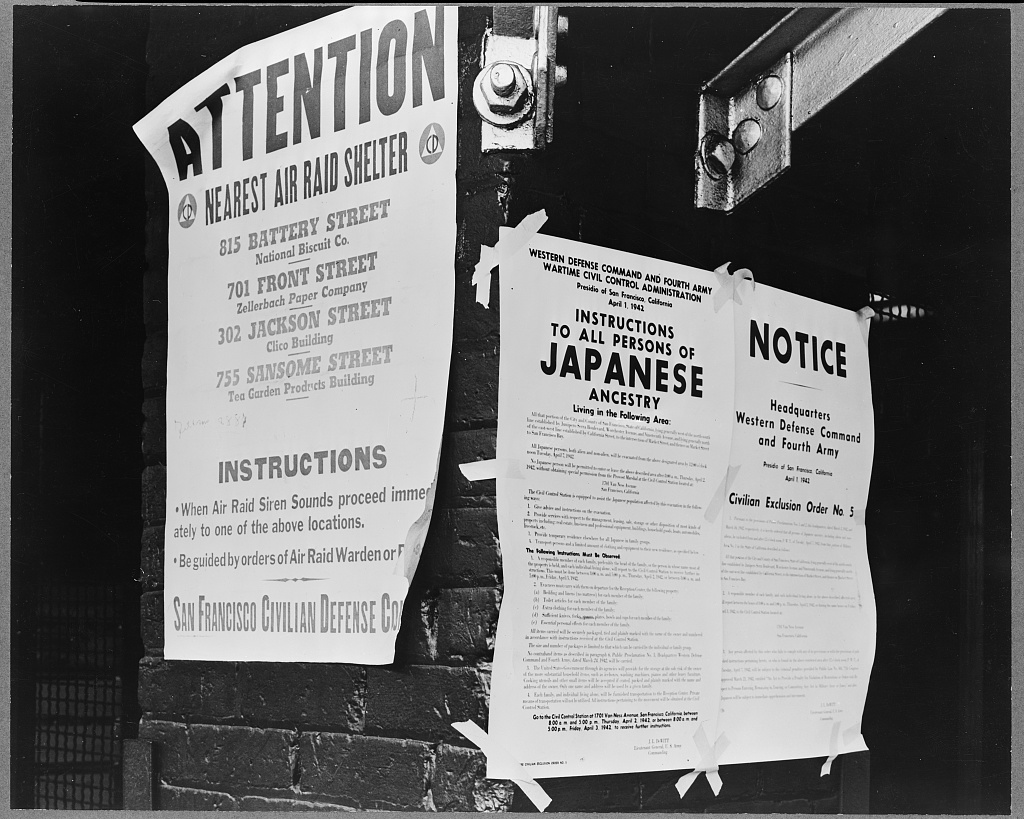 Incarceration Sites
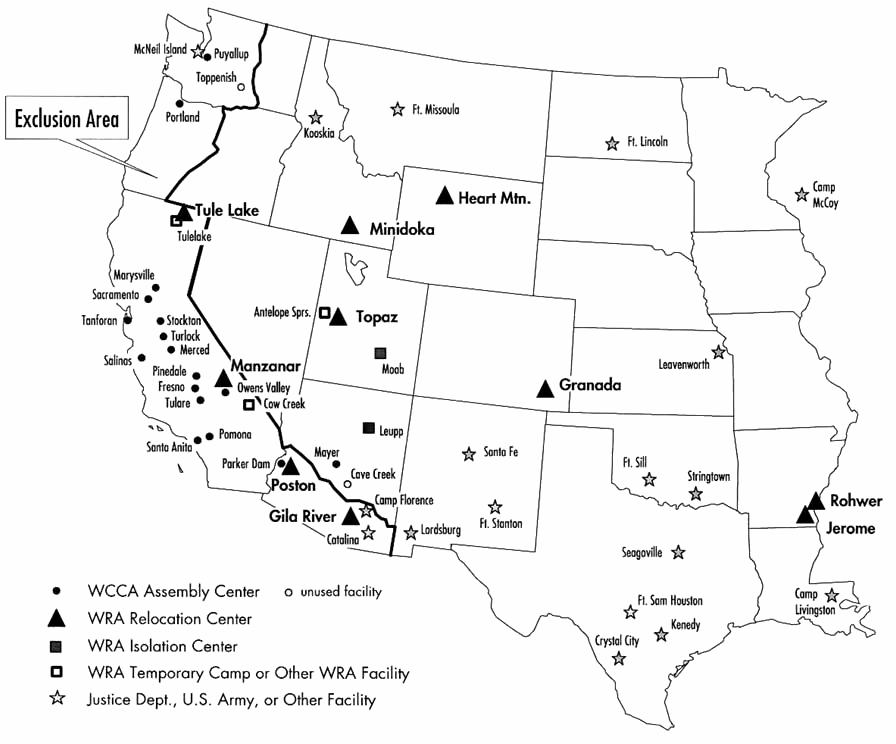 Posters in San Francisco, spring 1942
[Speaker Notes: Image on the left retrieved from the Library of Congress: http://www.loc.gov/pictures/resource/cph.3a35053/

Image on the right retrieved from Wikimedia Commons: https://commons.wikimedia.org/wiki/File:Map_of_World_War_II_Japanese_American_internment_camps.jpg]
Incarceration
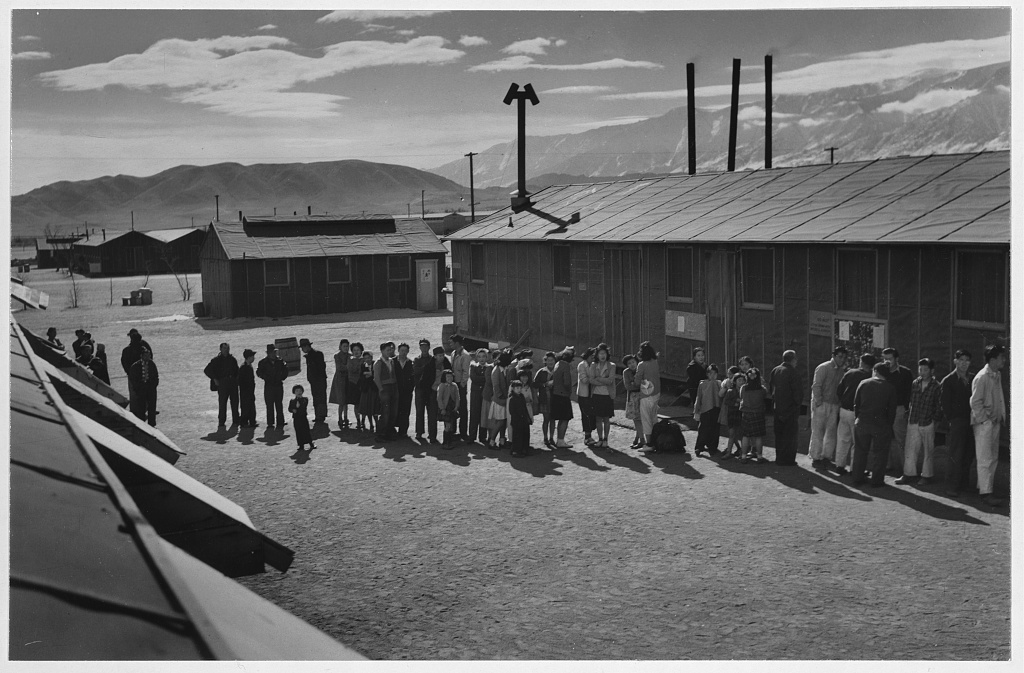 A line for the dining hall at Manzanar, an incarceration camp in California
[Speaker Notes: Image retrieved from the Library of Congress: https://www.loc.gov/resource/ppprs.00368/]
Incarceration of Other Groups
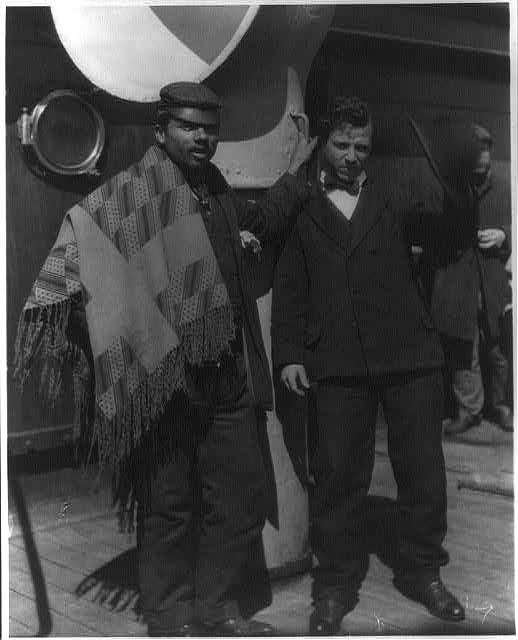 Italian Immigrants on Ellis Island (c. 1910-1920)
[Speaker Notes: Image retrieved from the Library of Congress: https://www.loc.gov/item/2001704438/]
Release and Apology
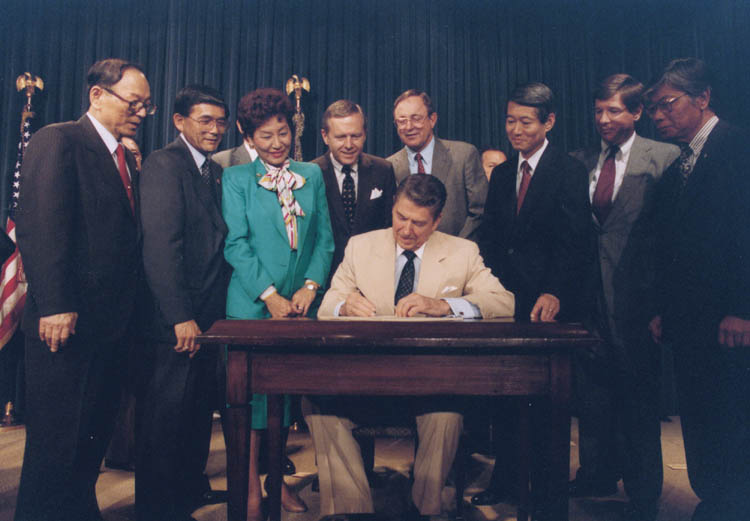 Ronald Reagan signing the Civil Liberties Act of 1988
[Speaker Notes: Image retrieved from Wikimedia Commons: https://commons.wikimedia.org/wiki/File:Ronald_Reagan_signing_Japanese_reparations_bill.jpg]
Central Historical Question
Why did the United States government incarcerate Japanese Americans during World War II?